Controlling
Nijin K Mathew
Asst.Professor,Dept of Commerce, 
MarThoma College, Tiruvalla
raisonsamraju@gmail.com
Looking back……
raisonsamraju@gmail.com
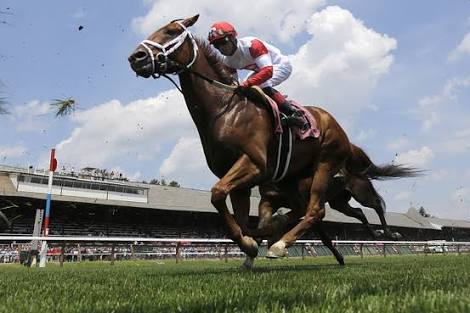 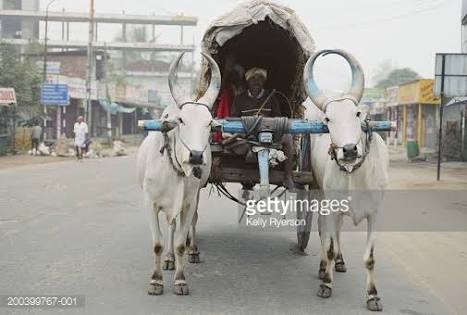 raisonsamraju@gmail.com
Controlling  in Management
Controlling is the process of ensuring that actual activities confront to planned activities
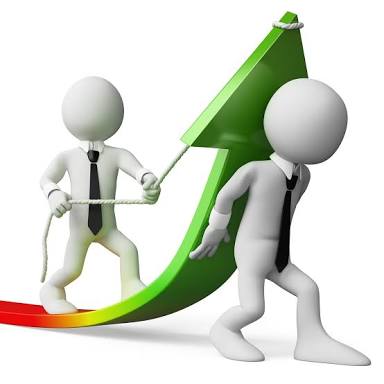 raisonsamraju@gmail.com
Features of controlling
Goal oriented process
Pervasive function
 Forward as well as backward looking
 continuous process
Delegation of authority
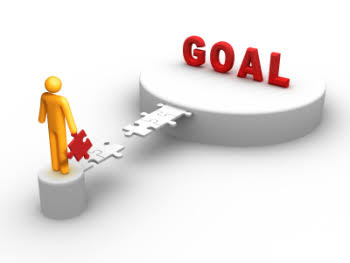 raisonsamraju@gmail.com
Planning and controlling are interdependent and inseparable function of management.
Planning and control are forward looking
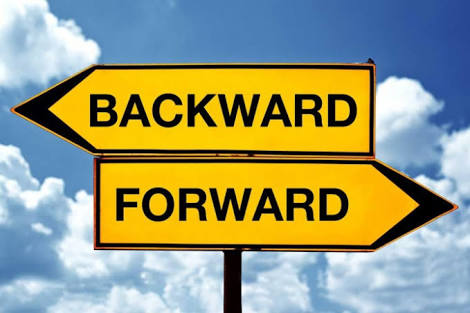 raisonsamraju@gmail.com
controlling process
Establishment of standard

Standard : criteria against which actual performance would be measured.
Eg: cost to be incurred, revenue to be earned, number of units to be produced , time to be spent in performing a task
Standards should be precise quantitative terms
raisonsamraju@gmail.com
[Speaker Notes: Time taken by customer to wait for the table, time taken to place the order, time taken to collect the order]
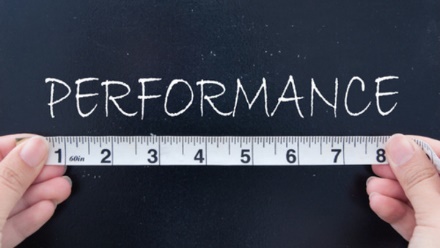 Measurement of performance
Management should not merely guess the performance but measure in real manner.
Personal observation, Performance reports, Sample checking etc
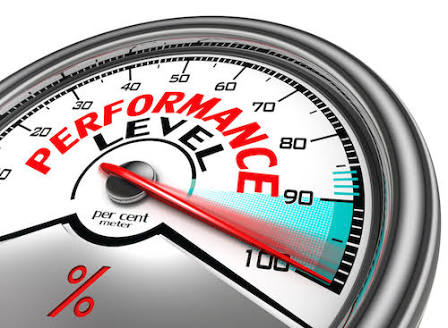 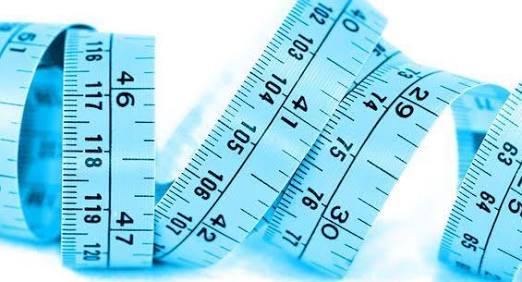 raisonsamraju@gmail.com
Comparing actual performance with standards
raisonsamraju@gmail.com
Analysing deviations
Deviations means gap between actual performance  and standards.
Deviations may be + or  –
Critical point control  & Management by exception
raisonsamraju@gmail.com
[Speaker Notes: + actual > standard
- Actual <standard]
Management by exception
Major deviation which go beyond the permissible limit should be report to the management and take actions
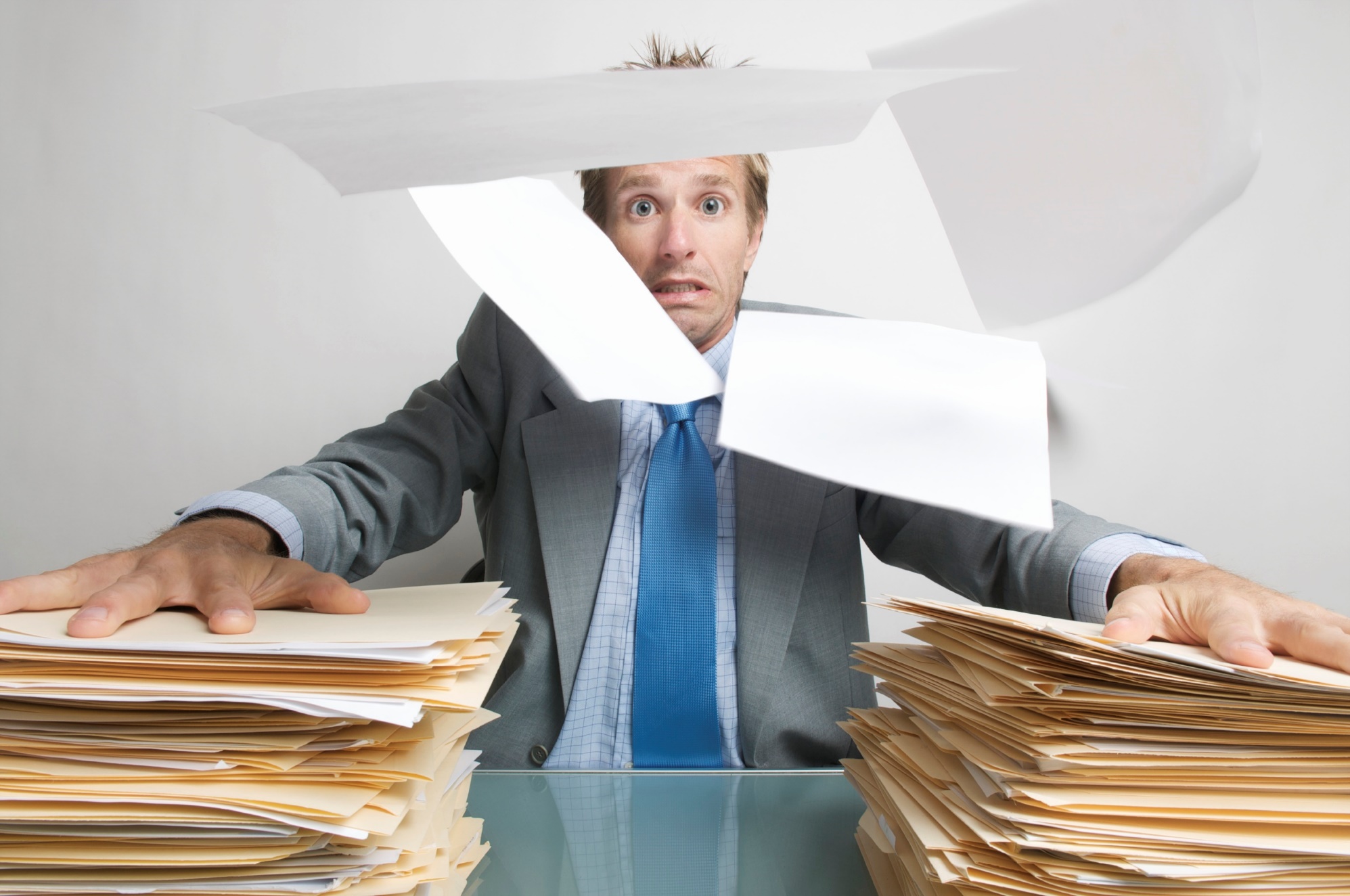 raisonsamraju@gmail.com
Taking Corrective Actions
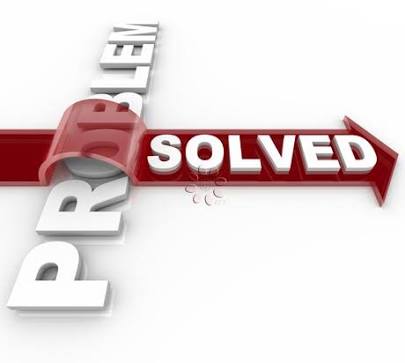 raisonsamraju@gmail.com
[Speaker Notes: Revision,change in task,training,]
raisonsamraju@gmail.com
Establishing Standards
Measurement of performance
Does performance match with the standard
NO
TAKE CORRECTIVE ACTION
YES
DO NOTHING
raisonsamraju@gmail.com
Methods and Techniques
raisonsamraju@gmail.com
Traditional Methods
Observation 
Statistical Data and Charts
Break Even Analysis 
Analysis of Cost behaviour in relation to changing volumes of sales and its impact on profit
Cost – sales- profit
Sales =total cost
Probable profit and losses inin different levels of activity.
Budgetary Control
External Audit
Internal audit
raisonsamraju@gmail.com
[Speaker Notes: Tables,charts, graphs – ratios, Averages, SD,Co efficient of correlation, Regression etc]
Modern Methods
Return on Investment 
Net Income / Total Investment *100
Capital invested in the business has been effectively used or not

Responsibility Accounting
Org is divided into departments called responsibility centres
Each responsibility centre is headed by a manager.
He is responsible for the achievement of target
Management Audit 
Systematic examination , Analysis, appraisal and Evaluation of functioning, performance and effectiveness of various management process and functions
Analysis of the decisions made by the managers
Programme Evaluation and Review Technique (PERT)
Aid in planning, Scheduling and Controlling
Compute total time to complete a project and identify bottleneck activities
raisonsamraju@gmail.com
Critical Path Method (CPM)
Scheduling the work with the help of scheduling
Helps to identify the critical activities in an organisation.
Project is analysed into different operations or activities
Relationship of different activities and shown on the network diagram.
CPM marks the critical activities in a project and concentrates on them.
raisonsamraju@gmail.com
raisonsamraju@gmail.com